Муниципальное казённое общеобразовательное учреждение – средняя общеобразовательная школа № 38 города Тулы
ПЕДАГОГИЧЕСКИЙ  СОВЕТ

«ОПТИМИЗАЦИЯ  УЧЕБНОГО  ПРОЦЕССА  ЧЕРЕЗ  ИСПОЛЬЗОВАНИЕ ИНФОРМАЦИОННО-КОММУНИКАЦИОННЫХ ТЕХНОЛОГИЙ»
«ПРАКТИКО-ОРИЕНТИРОВАННАЯ
 РАБОТА 
ПРИ ОБУЧЕНИИ ГЕОГРАФИИ 
С ИСПОЛЬЗОВАНИЕМ
ИНФОРМАЦИОННО-
КОММУНИКАЦИОННЫХ
ТЕХНОЛОГИЙ»
Из опыта работы 
учителя географии
Федуркиной 
Татьяны Юрьевны
1
2
3
широкое применение ИКТ в обучении, воспитании учащихся, 
в управлении школой
совершенствова-ние информационно-технической базы
повышение квалификации педагогов в сфере ИКТ-компетенций
Главные направления информатизации современной школы
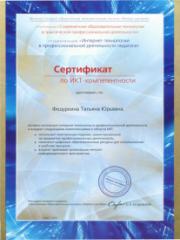 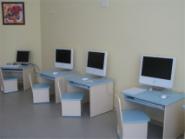 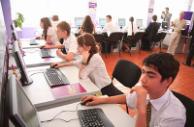 процесс подготовки и передачи информации обучаемому, средством осуществления которых является компьютер
Информационно-коммуникационные технологии (ИКТ)
знания о том, что такое персональный компьютер, программные продукты, компьютерные сети (в том числе Интернет), каковы их функции и возможности, а также ограничения, связанные с их использованием
ИКТ-грамотность
не только использование различных информационных инструментов (ИКТ-грамотность), но и эффективное применение их в педагогической деятельности
решение практических задач,  с целью приобрести новые знания и опыт в интересующей сфере и сразу же применить их на практике
ИКТ-компетентность
Практико-ориентированная деятельность
География является одним из школьных предметов, который имеет большие возможности для осуществления процессов информатизации
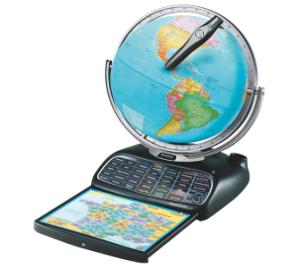 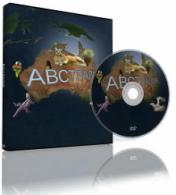 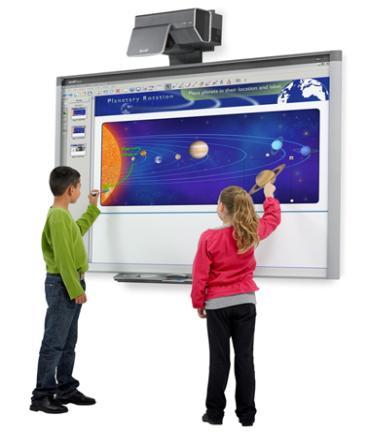 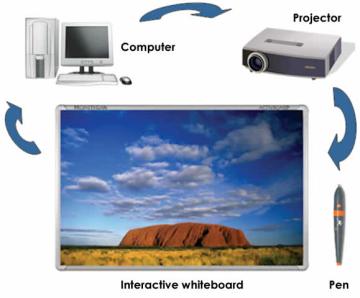 Этапы подготовки урока с использование ИКТ
1
Технологический (определяю способ использования ИКТ:
 работа учащихся за компьютером (занятия в компьютерном классе)
 или работа в классе с использованием проектора)
2
Содержательно-организационный (выбор темы урока,
 определяю цели и задачи, планирую деятельность
 учителя и учащихся, оцениваю эффективность использования 
выбранных методов и форм изучения материала)
3
Процессуальный (проведение урока и реализация 
замыслов на основе использования ИКТ)
4
Аналитико-рефлексивный (анализ деятельности 
учащихся  на всех этапах урока, обоснование 
эффективности  использования компьютерных 
средств,  оценка качества знаний  учащихся)
Уроки «Кирилла и Мефодия»
Образовательная коллекция  1С
ИЗ ПРАКТИКИ РАБОТЫ
Образовательные  ресурсы на
 компакт-дисках
комплект из 5 CD-дисков, включающий медиаиллюстрации, интерактивные карты, видеофрагменты, интерактивные тренажеры, тесты и проверочные работы
электронные версии учебников но всем курсам школьной географии, а также практикумы, тесты, словари, анимационные и видеофрагменты
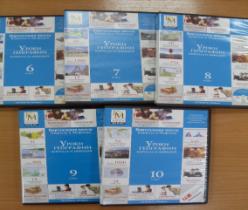 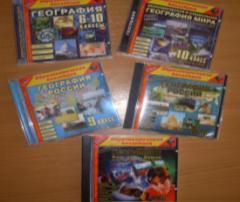 Цифровые картографические пособия
ИЗ ПРАКТИКИ РАБОТЫ
Картографические образовательные  ресурсы
Интерактивные карты по географии 
+ 1С:Конструктор интерактивных карт.
Национальный атлас России на DVD.
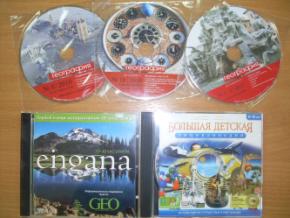 УЧЕНИКУ
УЧИТЕЛЮ
ДИСТАНЦИОННОЕ  ОБРАЗОВАНИЕ
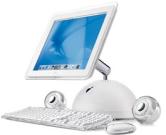 даёт новые возможности 
в стимулировании познавательной активности учащихся к исследовательской деятельности, осуществления качественных консультаций по самообразованию
открывает новые пути в развитии мышления, предоставляет новые возможности для активного обучения, созидательной деятельности
Основные направления дистанционного  образования
Дистанционное  обучение в системе  Moodle
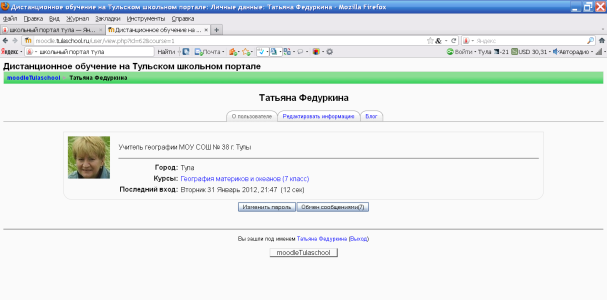 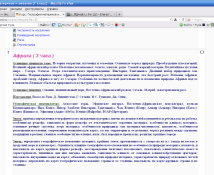 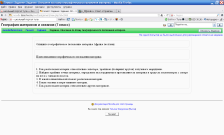 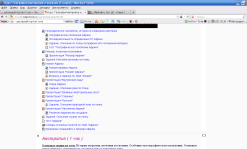 Основные направления дистанционного  образования
Участие в дистанционных олимпиадах, конкурсах, проектах
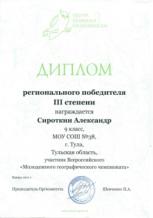 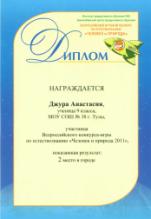 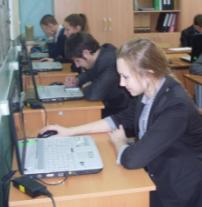 Игровой конкурс «Человек и природа»
Молодежный географический чемпионат
Участие в дистанционных олимпиадах, 
конкурсах, проектах
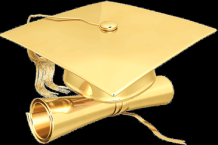 Открытая московская олимпиада  школьников МГУ 
«Ломоносов» по географии
Открытая московская олимпиада  школьников МГУ 
«Ломоносов» по геологии
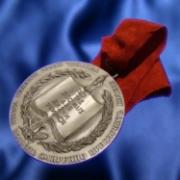 Олимпиада школьников по географии «Юные таланты»
Олимпиада  школьников СПбГУ по географии
Межрегиональная олимпиада школьников  МГПУ
по географии
Олимпиада школьников по географии РГПУ им. Герцена
Олимпиада  школьников РГГМУ  (СПб)  по географии
ИЗ ПРАКТИКИ РАБОТЫ
Ресурсы сети Интернет
Мир карт.
Карты Google, Yandex.
Google Планета Земля.
Единая коллекция цифровых образовательных ресурсов (ЦОР).
http://school-collection.edu.ru
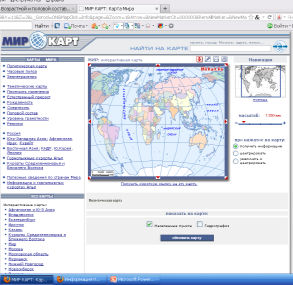 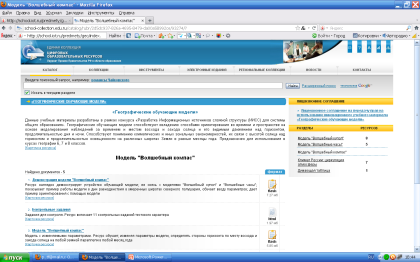 ИЗ ПРАКТИКИ РАБОТЫ
Ресурсы сети Интернет
Интерактивные сервисы построения половозрастных пирамид в соответствии с выбором интересующего года (1950-2050). Статистические данные
http://www.census.gov\ipc/www/idb/informationGateway.php
http://demoscope.ru/wikely/ssp/rus_age_pir.php
Сайт экологического центра «Экосистема». Большое количество информации о природе в виде текстов, фотографий, графиков, схем, карт.
www.ecosystema.ru
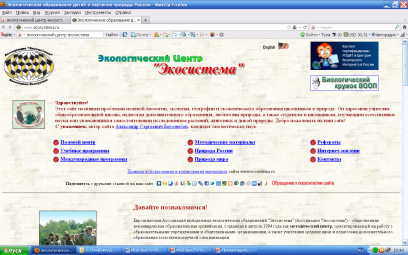 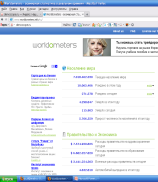 ИЗ ПРАКТИКИ РАБОТЫ
Ресурсы сети Интернет
Текущая оценка численности населения, вклада рождаемости, смертности и миграции, десятков демографических и экономических показателей, оценка на любую дату с 1970 по 2037 год.
http://www.woldometers.info/
http://www.ibiblio.org/lunarbin
Расчет климатических характеристик и погодных показателей за выбранный период времени, а так же по данным для определенной точки. Информация представлена в виде карт и графиков.
http://www.klimadiagramme.de
http://meteocenter.net/
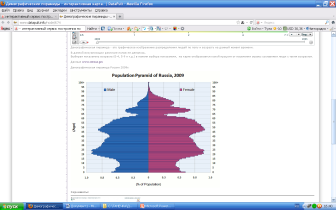 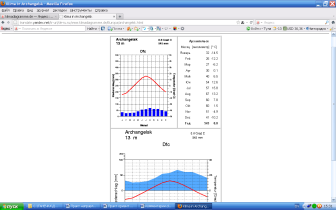 ИЗ ПРАКТИКИ РАБОТЫ
Работа с различными сайтами
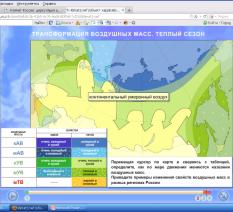 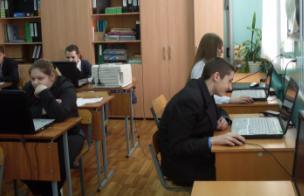 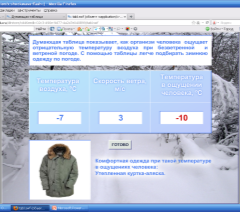 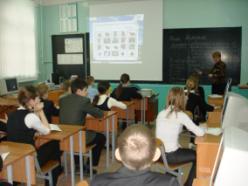 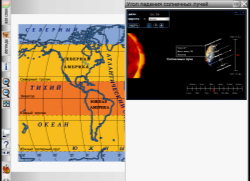 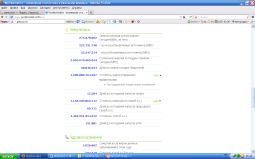 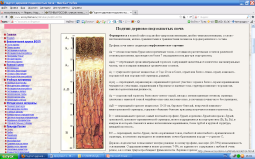 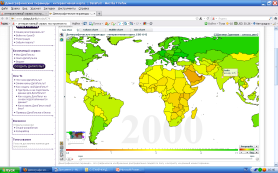 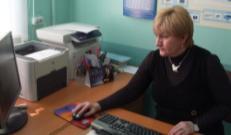 Работа в программе  PowerPoint
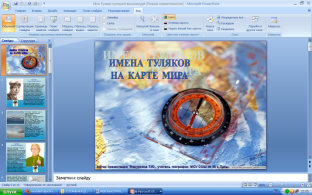 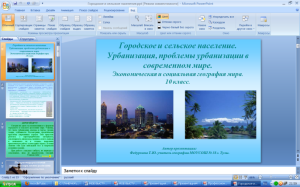 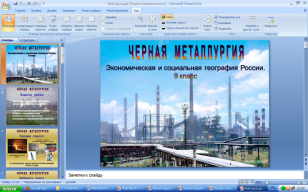 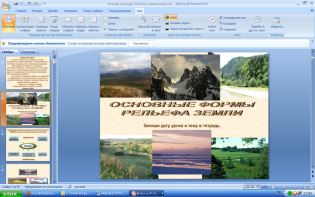 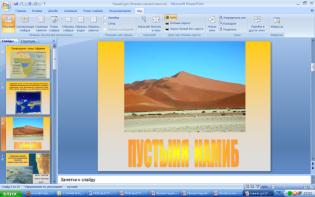 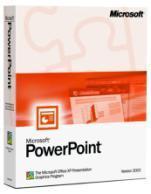 Создание благоприятных условий в процессе обучения
АДАПТИВНОСТЬ
Возможность изменения или дополнения информации
Создание собственного образовательного продукта, индивидуальное решение проблемы на основе предложенного материала
Интерактивные свойства презентаций
ПРОДУКТИВНОСТЬ
КРЕАТИВНОСТЬ
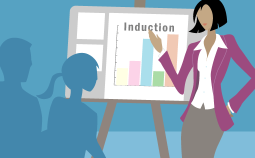 1
2
3
4
ТИПЫ  ПРЕЗЕНТАЦИЙ  ПО  ФУНКЦИЯМ
Презентация как иллюстрация
Презентация как дополнительная информация
Презентация как структурирование материала
Презентация как организация деятельности
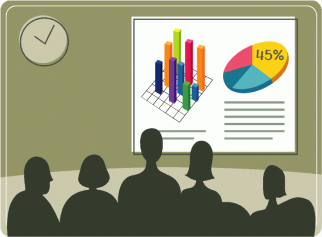 КЛАСТЕР
АЙСБЕРГ
ДАЙДЖЕСТ
СЧАСТЛИВЫЙ
КОНЕЦ
КОНСТРУКТОР
СОЦИАЛЬНАЯ
РЕКЛАМА
ЭМОЦИЯ
ФОРМЫ 
ТВОРЧЕСКИХ
РАБОТ
КРИТЕРИИ ОЦЕНКИ РАБОТЫ УЧАЩИХСЯ
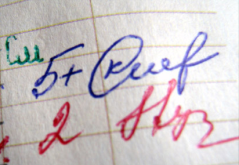 Источники изображений
http://internet-net.ru/wp-content/uploads/2011/03/Informatsionnyie-tehnologii-300x214.jpg 

http://www.3dnews.ru/_imgdata/img/2008/03/13/77053.jpg
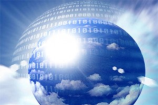